การบริหารโครงการด้วย PERT/CPM
บรรยายโดย  ผู้ช่วยศาสตราจารย์สุเนตร มูลทา
คณะวิศวกรรมศาสตร์  สถาบันเทคโนโลยีปทุมวัน
PERT/CPM
PERT= Program Evaluation and Research Tesk:  เป็นการวางแผนและควบคุมงาน
CPM = Critical Path Method : หาเส้นทางวิกฤต     PERT/CPM จะใช้ร่วมกัน ในการบริหารโครงการ
 โดยเฉพาะโครงการขนาดใหญ่
วัตถุประสงค์
ช่วยบริหารทรัพยากรในโครงการ (4 M)อย่างมีประสิทธิภาพ
ควบคุมโครงการเสร็จตามกำหนดเวลา ตั้งแต่กิจกรรมเริ่มต้น จน เสร็จโครงการ อะไรควรเสร็จก่อน หลัง จุดใดช้ากว่ากำหนด  
คำนวณหาเส้นทางวิกฤต เพื่อบริหารให้เสร็จทันตามเวลากำหนดของโครงการ
ขั้นตอนตัวแบบ PERT/CPM
ศึกษา รายละเอียดโครงการ
สายการผลิต  มีอะไรบ้าง
กำหนดลำดับงานของกิจกรรม
ประมาณเวลาของแต่ละกิจกรรม
คำนวณหาเส้นทางวิกฤต
เขียนข่ายงาน เพื่อใช้ในการวางแผน ตรวจสอบควบคุมโครงการ
หลักเกณฑ์ของการสร้างข่ายงาน
ข่ายงานจะต้องมีจุดเริ่มต้นโครงการเพียงจุดเดียว  และมีจุดสิ้นสุดโครงการเพียงจุดเดียว
C
2
5
A
1
6
จุดเริ่มโครงการ
จุดสิ้นสุดโครงการ
B
3
4
D
2. งานย่อยแต่ละงานต้องแทนด้วยลูกศรเพียงอันเดียวเท่านั้น
3
B
C
F
E
A
D
1
2
4
5
6
7
จุดที่1 เป็นจุดเริ่มต้น  จุดที่ 7 เป็นจุดสิ้นสุด โครงการ  แต่ B,C มีจุดเริ่มต้นเดียวกัน คือ 2 ไม่สามารถสิ้นสุดที่เดียวกัน 
จำต้องใส้เส้นทางเทียม ขึ้นมา นั่นคือ 3-4
ตัวอย่าง โครงการ 8 งานย่อย ดังรายละเอียด ดังนี้
2
4
E(4)
5
A(3)
1
F(3)
D(5)
C(2)
B(6)
G(9)
H(3)
6
7
3
การวิเคราะห์เครือข่ายงาน แบบ  CMP

เพื่อศึกษาว่าโครงการดังกล่าว จะใช้เวลารวมเท่าไหร่  : ซึ่ง ใช้กรณีทราบเวลาที่แน่นอน
ของกิจกรรมต่างๆ (เป็นโครงการเก่า)
2
4
E(4)
5
A(3)
เวลาเริ่มต้น ที่เร็วที่สุด (Earliest Start, ES)
เวลาเสร็จ ที่เร็วที่สุด (Earliest Finish, EF)
เวลาเริ่มต้นช้าที่ที่สุด (Latetest Start, LS)
เวลาเสร็จที่ช้าที่สุด (Latetest Finish, LF)
1
F(3)
D(5)
C(2)
B(6)
G(9)
H(3)
6
7
3
Te:  ระยะเวลาปฏิบัติงาน ณ จุดนั้นๆ
การคำนวณหาเวลาเริ่มต้นที่เร็วที่สุด(ES) และ  สิ้นสุดที่เร็วที่สุด (EF)
EF
2
4
E(4)
5
2
3
ES
งานAและงานB เริ่มต้นทำได้ทันที ที่เริ่มโครงการ
A(3)
0
A(t=3)
1
1
F(3)
D(5)
C(2)
0
ESA  =  ESB	=  0
EFA  = ESA+ TA	=  0 +3   =  3  สป.
EFB  = ESB+ TB	=  0 +6   =  6  สป.
2
B(t=6)
6
B(6)
G(9)
H(3)
6
7
3
EF
1.การหาค่า ESและ EF ของแต่ละจุด
เริ่มต้นเร็วสุด
เสร็จเร็วสุด
งานAและงานB
E(4)
2
4
5
A(3)
1
F(3)
D(5)
งาน C     มีงานก่อนหน้านี้ คือ งาน A
ESC  = EFA	=  3  และ   EFC  = ESC+ TC	=  3 +2   =  5  สป.
C(2)
งาน G     มีงานก่อนหน้านี้ มี 2 งาน คือ B และ C
ESG  = MAX[EFB, EFC ]   = MAX[6,5] 	=  6  สป.
      EFG  = ESG+ TG	=  6 +9   		=  15  สป.
B(6)
งาน D     มีงานก่อนหน้านี้ มี 2 งาน คือ B และ C
ESD  = MAX[EFB, EFC ]   = MAX[6,5] 		=  6  สป.
      EFD  = ESD+ TD	=  6 +5   			=  11  สป.
G(9)
H(3)
6
7
3
งาน H     มีงานก่อนหน้านี้ มี 2 งาน คือ F และ G
ESH  = MAX[EFF, EFG ]   = MAX[18,15] 	=  18  สป.
      EFH  = ESH+ TH	=  18 +3   		=  21  สป.
งาน E และ F   
  งาน E     มีงานก่อนหน้านี้ คือ งาน D
ESE  = EFD  =  11  และ   EFE  = ESE + TE =  11 +4   =  15  สป.
งาน  F     มีงานก่อนหน้านี้ คือ งาน E
ESF  = EFE =  15  และ   EFF  = ESF + TF	=  15 +3   =  18  สป.
 โครงการนี้เสร็จเร็วที่สุด  21   สัปดาห์
นำการหาค่า ESและ EF ของแต่ละจุด  ไปเขียนลงใน เครือข่ายงานอีกครั้ง
E
4
5
2
A
F
D
1
C
B
G
H
3
6
7
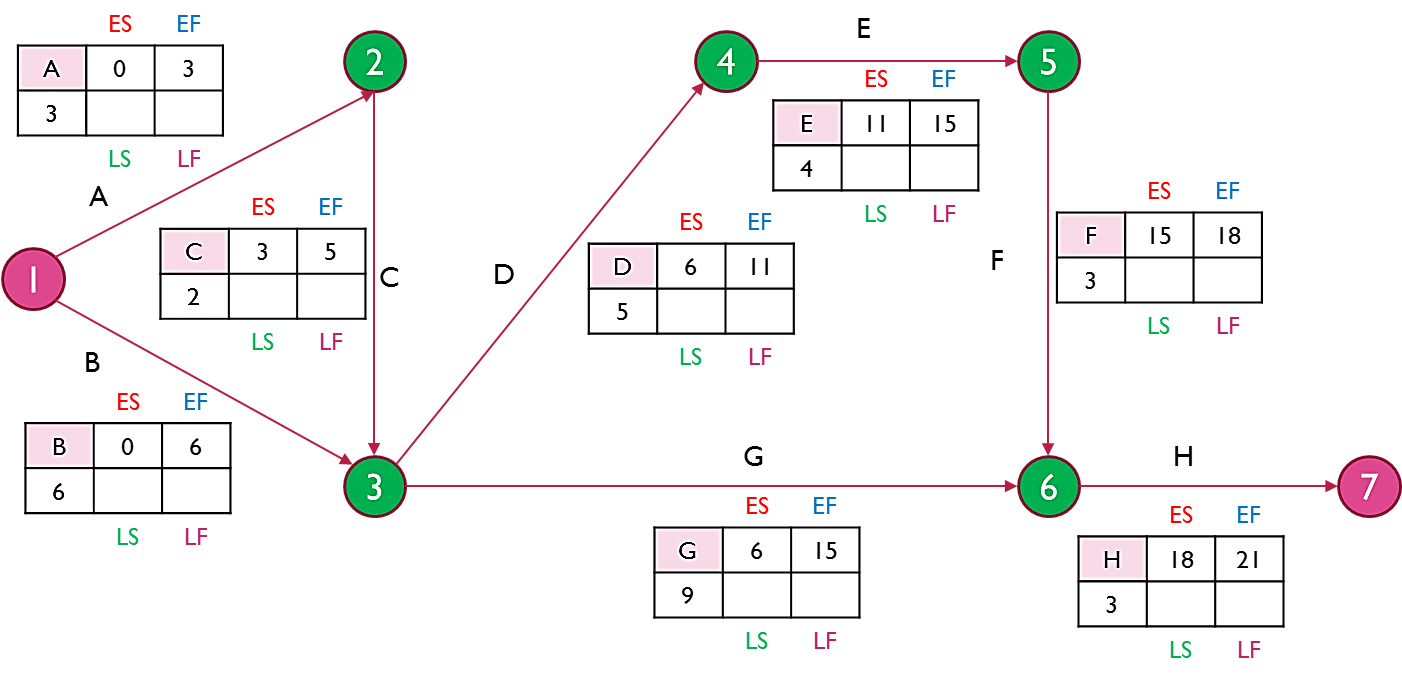 2.  การคำนวณเวลาเริ่มต้นที่ช้าที่สุด (LS) และเวลาเสร็จช้าที่สุด ( EF)
จะเริ่มต้นจากจุดสิ้นสุดโครงการ ย้อนกลับมาจุดเริ่มต้น  นั้นคือ ที่จุด H 
เวลาช้าสุดของ H=21สัปดาห์ นั่นคือ LFH = 21 สป.
ดังนั้น เวลาเริ่มต้นช้าที่สุดของงาน H คือ    LSH=  LFH - TH
LSH=   21- 3 =  18   สป.
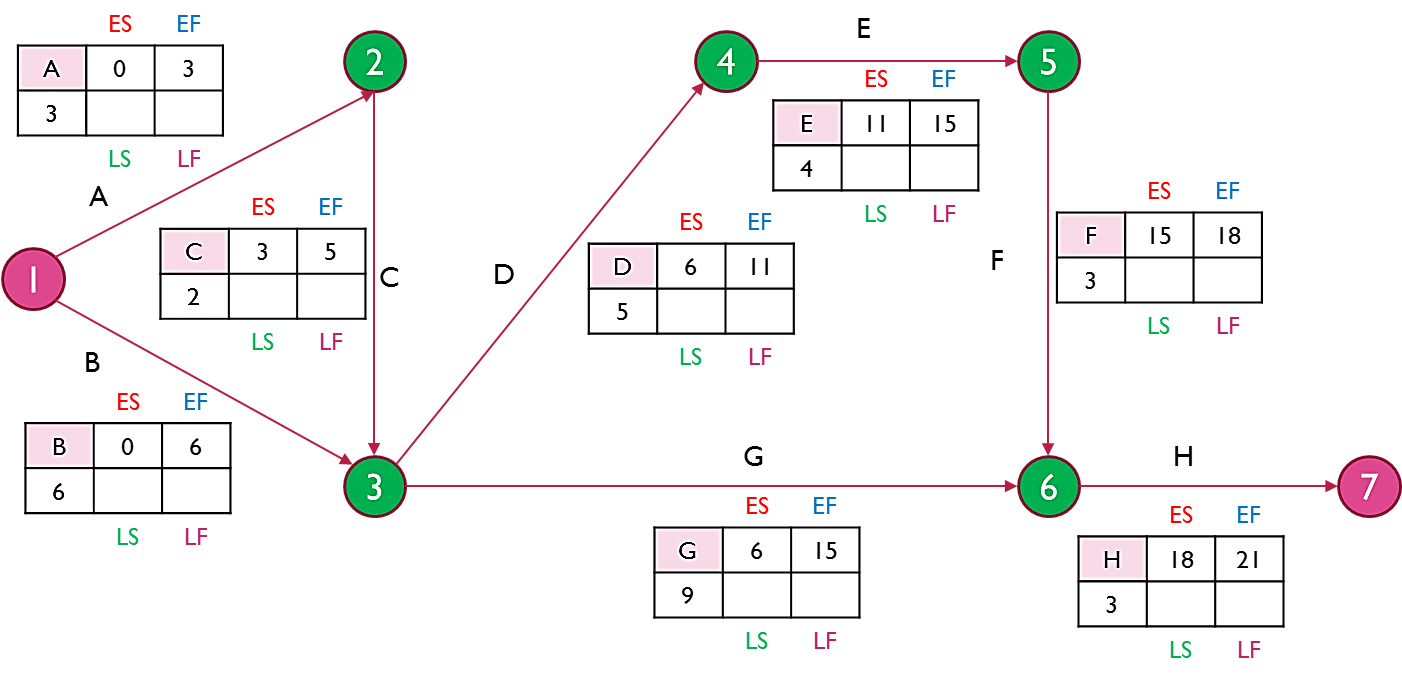 เวลาเริ่มต้นช้าที่สุดของงาน H คือ   
 LSH=  LFH – TH  ,   LSH=   21- 3 			=  18   สป.
เวลาเริ่มต้นช้าที่สุดของงาน G  มีงานตามหลังคือ งาน H  
 LFG =  LSH  =  18   ,  LSG – TG   = 18 - 9	 =  9   สป.
เวลาเริ่มต้นช้าที่สุดของงาน F  มีงานตามหลังคือ งาน H  
 LFF =  LSH  =  18   ,  LSF – TF   = 18 - 3	 =  15   สป.
เวลาเริ่มต้นช้าที่สุดของงาน E  มีงานตามหลังคือ งาน F  
 LFE=  LSF  =  15   ,  LSE – TE   = 15 - 4	 =  11   สป.
เวลาเริ่มต้นช้าที่สุดของงาน D  มีงานตามหลังคือ งาน E  
 LFD=  LSE  =  11   ,  LSD – TD   = 11 - 5	 =  6   สป.
เวลาเริ่มต้นช้าที่สุดของงาน B     มีงานตามหลังนี้ มี 2 งาน คือ D และ G
 LFB  = MIN [LSD, LSG ] = MIN [6, 9 ] 	=  6  สป.
       LSB   =   LFB – TB   = 6 - 6			 =  0   สป.
เวลาเริ่มต้นช้าที่สุดของงาน A  มีงานตามหลังคือ งาน C  
 LFA=  LSC  =  4   ,     LSA – TA   = 4 - 3	 =  1   สป.
เวลาเริ่มต้นช้าที่สุดของงาน C     มีงานตามหลังนี้ มี 2 งาน คือ D และ G
 LFC  = MIN [LSD, LSG ] = MIN [6, 9 ] 	=  6  สป.
       LSC   =   LFC – TC   = 6 - 2			 =  4   สป.
E
4
5
2
A
F
D
1
C
B
G
H
3
6
7
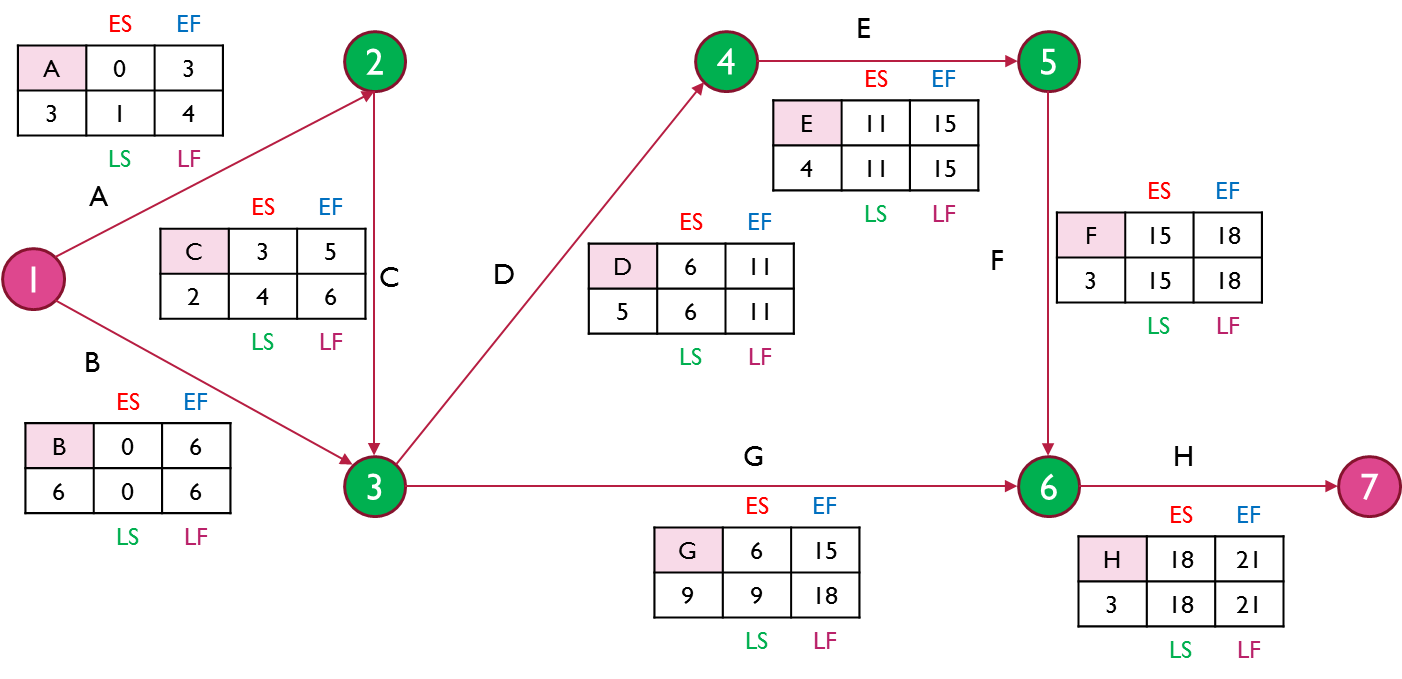 งานวิกฤต ( Critical  activity )
งานที่มีเวลาเหลือ เป็น 0 นั่นคือ งานที่เริ่มต้นเร็วสุด( ES )
 เท่ากับ เวลาเริ่มต้นช้าสุด  ( LS )
เราไม่สามารถเลื่อนเวลาเริ่มต้นและเวลาสิ้นสุด ได้เลย
  ถ้าเลื่อน จะทำให้โครงการเสร็จช้ากว่ากำหนด
หาเวลาเหลือ ( Slack time,S)
              S= LS – ES   or   LF – EF
นำค่าที่ได้จากการคำนวณแต่ละจุด มาหาเวลาเหลือและงานวิกฤต ในตาราง
ในโครงการนี้ งานG จะมีเวลาเหลือ ( 9-6=3 or 18-15 = 3)
นั่นหมายความว่า เราจะเริ่มดำเนินงานนี้ได้ระหว่าง สัปดาห์ที่ 6-9 
โดยไม่มีผลกระทบกับเวลากำหนดเสร็จสิ้นของโครงการ
จะเห็นได้ว่า งาน B , D, E, F, H  เป็นงานวิกฤต ที่จะต้องควบคุมเป็นพิเศษ
งาน A, C, และ G  มีเวลาเหลือ 1, 1, 3 สัปดาห์  สามารถเลื่อนได้ภายในเวลาที่ปรากฏ  
โดยไม่กระทบต่อ เวลาสิ้นสุดโครงการ
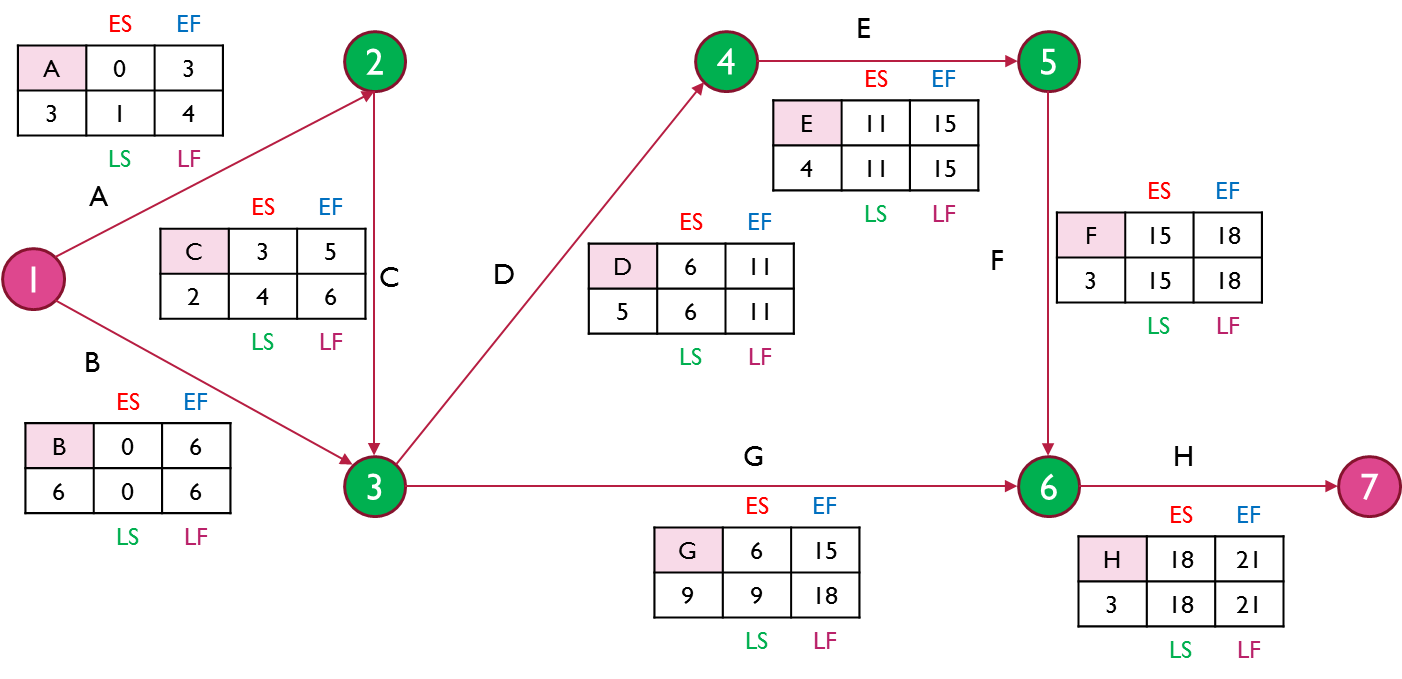 หาเส้นทางวิกฤต
finish
เทคนิค PERT
ใช้ในกรณีที่ไม่สามารถทราบเวลาที่แน่นอน  (เป็นโครงการใหม่)  ในการปฎิบัติงานย่อย ในแต่ละงาน  ผู้บริหารจำต้อง
ประมาณระยะเวลาในการปฏิบัติงาน ย่อย 3 ค่า ดังนี้
a   = ระยะเวลาที่คาดว่าจะทำงานเสร็จเร็วที่สุด  (Optimistic time)  กรณีไม่มีอุปสรรคใดๆในการทำงาน
b   = ระยะเวลาที่คาดว่างานเสร็จได้ช้าที่สุด (Pessimistic time) ในกรณีที่มีอุปสรรคในการทำงานมากที่สุด
m = ระยะเวลาที่สามารถทำงานเสร็จโดยส่วนมาก( most likely time)
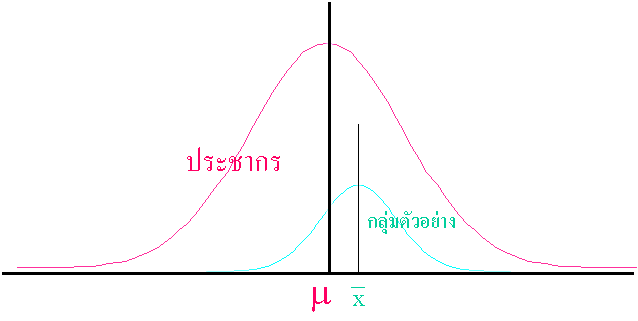 ตัวอย่าง
จงเขียนข่ายงานโครงการเพื่อลงทุนด้านอสังหาริมทรัพย์ จำนวนหนึ่ง ซึ่งประกอบดวยงานย่อย 7งาน ดังราย
ระเอียด ในตาราง
D
โครงการนี้ใช้เวลากี่วัน
จงหาเส้นทางวิกฤต
มีงานใดบ้างที่เลื่อนเวลาเริ่มต้นและสิ้นสุด 
โดยไม่ทำให้โครงการเสร็จช้ากว่ากำหนด
ง. หาความน่าจะเป็นที่โครงการนี้เสร็จภายใน 28 วัน
2
4
A
E
C
G
1
1.เขียนข่ายงาน
B
F
3
5
2.หาระยะเวลาเฉลี่ย (t) และค่าความแปรปรวน(V)ในแต่ละหน่วยงานย่อย เพื่อใช้หาเส้นทางวิกฤต
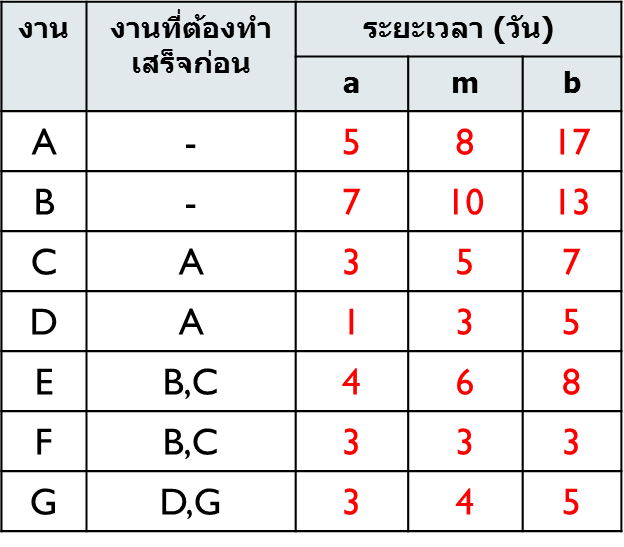 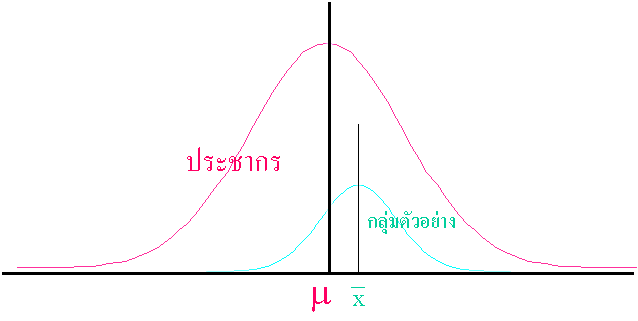 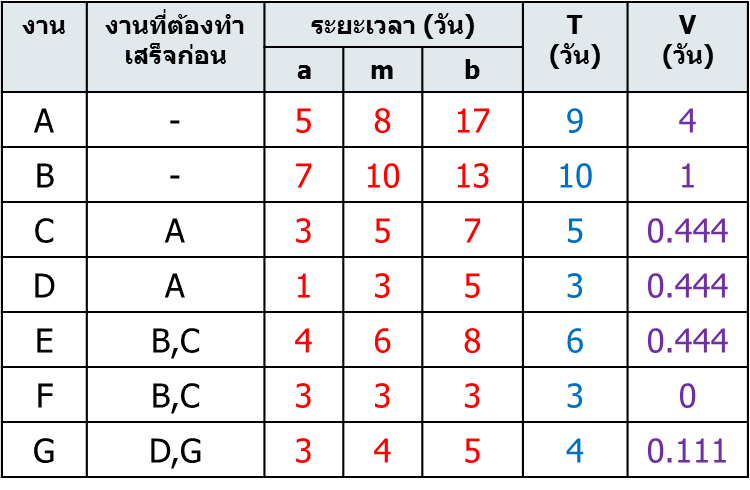 3. หาค่าเวลาเริ่มต้นเร็วที่สุด และเวลาเริ่มต้นช้าที่สุด   ES, EF
และเวลาที่เสร็จเร็วที่สุดแลเวลาที่เสร็จช้าที่สุด           LS , LF
D
2
4
A
C
G
1
E
B
3
5
F
ขั้นตอนที่ 4  หาเส้นทางวิกฤตและงานวิกฤต
D
โครงการนี่ ใช้เวลาทั้งสิ้น  24 วัน
เส้นทางวิกฤต คือ A,C,E,G
งานที่เลื่อนได้โดยไม่ทำให้โครงการ
ใช้เวลามากกว่า 24 วัน คือ B,D,F
2
4
A
เช่น งาน B เลื่อนได้ 4 วัน จะเริ่มได้ 0-4 วัน 
โดยไม่มีผลกระทบ
E
C
G
1
B
F
3
5
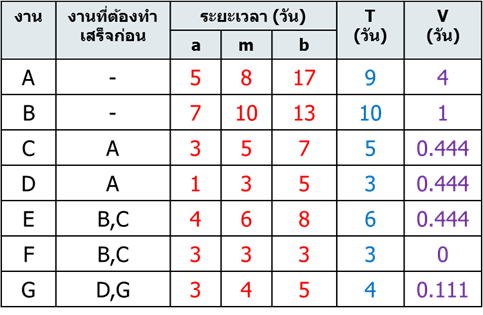 ง. หาโอกาสความน่าจะเป็นที่โครงการเสร็จภายใน 28 วัน
ให้ 		T= ระยะเวลาของเส้นทางวิกฤต ( วัน )
    		T  Normal ( T , V)
โดยที่
		 T = ระยะเวลาเฉลี่ยของเส้นวิกฤต
		 V = ค่าแปรปรวนของเส้นวิกฤต

 T =  TA +TC + TE + TG
		9  +5 + 6 + 4	=  24  วัน
V = VA + VC + VE + VG
		4  +0.444 + 0.444 + 0.111=  4.999 หรือ 5  วัน
ง. หาโอกาสความน่าจะเป็นที่โครงการเสร็จภายใน 28 วัน
P(T≤28)    ใช้การแจกแจงความน่าจะเป็นแบบปกติ  ( normal)
Z = การแจกแจงความน่าจะเป็นแบบ normal
X  =ค่าตัวแปรสุ่ม
= ค่าเฉลี่ยประชากร
  = ค่าเบี่ยงเบนมาตรฐาน (s)
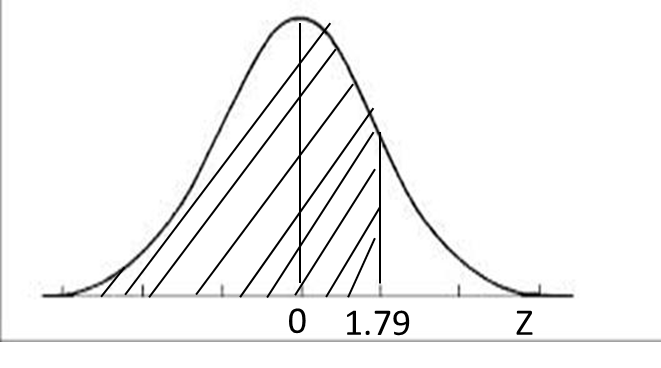 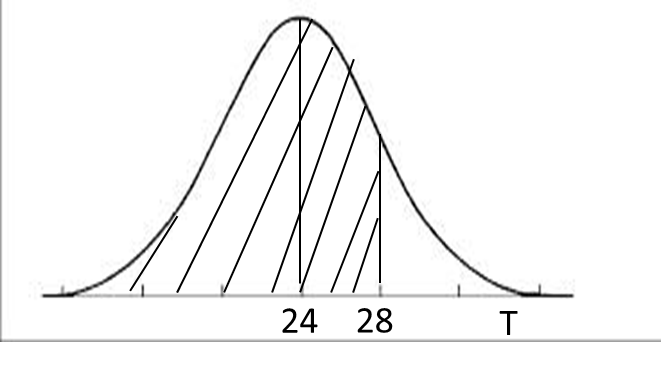 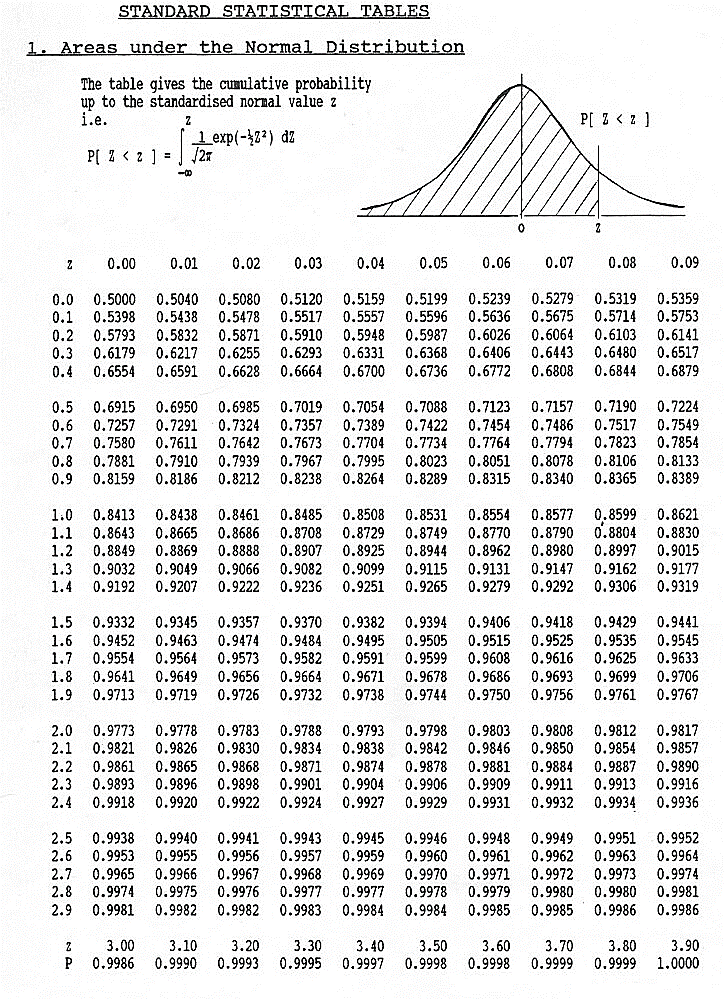 1.79
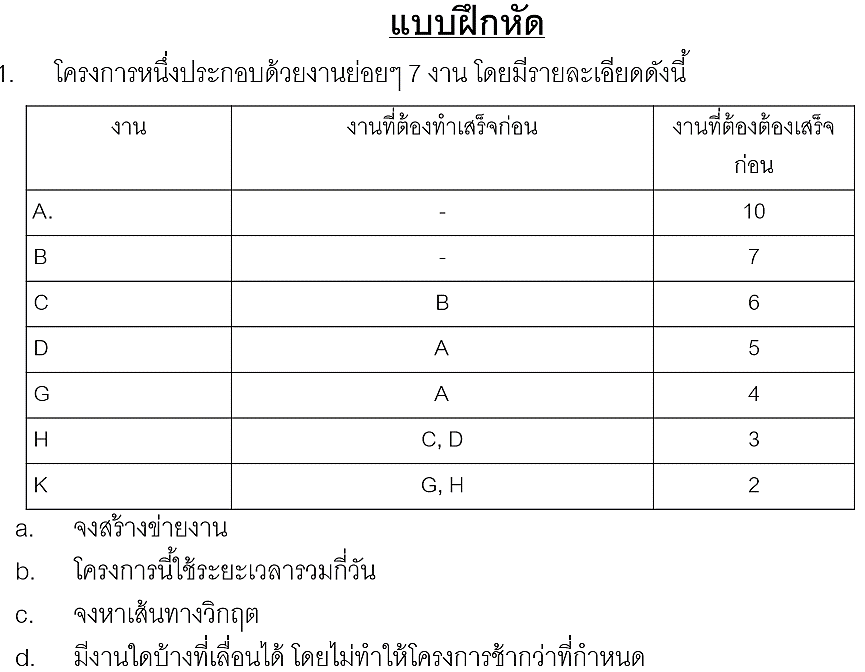 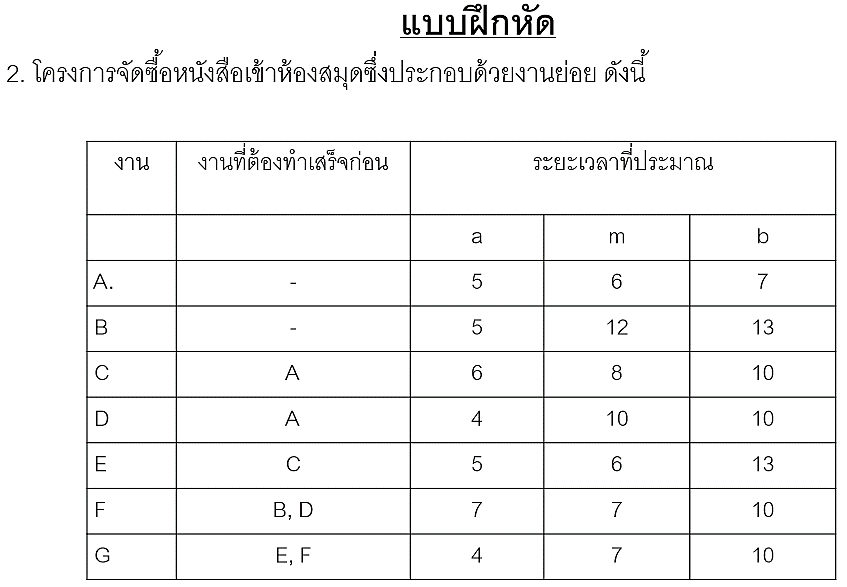